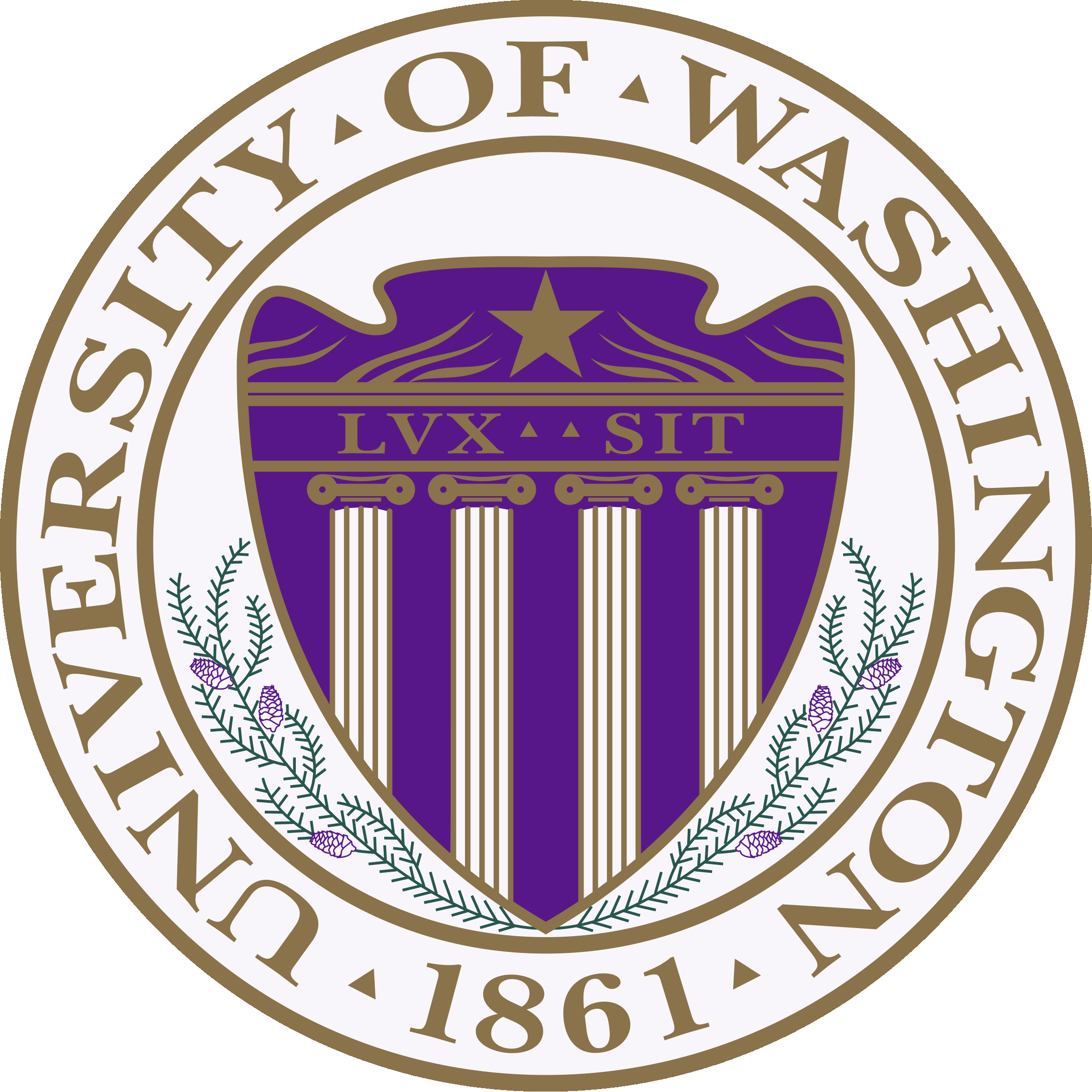 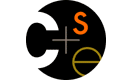 CSE332: Data AbstractionsLecture 18: Introduction to Multithreading and Fork-Join Parallelism
Dan Grossman
Spring 2010
Changing a major assumption
So far in 142, 143, 311, and 332, we have assumed

One thing happened at a time

Called sequential programming – everything part of one sequence

Removing this assumption creates major challenges & opportunities
Programming: Divide work among threads of execution and coordinate (synchronize) among them
Algorithms: How can parallel activity provide speed-up 
	(more throughput: work done per unit time)
Data structures: May need to support concurrent access (multiple threads operating on data at the same time)
Spring 2010
CSE332: Data Abstractions
2
A simplified view of history
Writing correct and efficient multithreaded code is often much more difficult than for single-threaded (i.e., sequential) code
Especially in common languages like Java and C
So typically stay sequential if possible

From roughly 1980-2005, desktop computers got exponentially faster at running sequential programs
About twice as fast every couple years

But nobody knows how to continue this
Increasing clock rate generates too much heat
Relative cost of memory access is too high
But we can keep making “wires exponentially smaller” (Moore’s “Law”), so put multiple processors on the same chip (“multicore”)
Spring 2010
CSE332: Data Abstractions
3
What to do with multiple processors?
Next computer you buy will likely have 4 processors
Wait a few years and it will be 8, 16, 32, …
The chip companies have decided to do this (not a “law”)

What can you do with them?
Run multiple totally different programs at the same time
Already do that? Yes, but with time-slicing
Do multiple things at once in one program
Our focus – more difficult
Requires rethinking everything from asymptotic complexity to how to implement data-structure operations
Spring 2010
CSE332: Data Abstractions
4
Parallelism Example
Parallelism: Increasing throughput by using additional computational resources (code running simultaneously)

Example in pseudocode (not Java, yet): sum elements of an array
This example is bad style for reasons we’ll see
If you had 4 processors, might get roughly 4x speedup
int sum(int[] arr){
  res = new int[4];
  len = arr.length;
  FORALL(i=0; i < 4; i++) { //parallel iterations
    res[i] = help(arr,i*len/4,(i+1)*len/4);
  }
  return res[0]+res[1]+res[2]+res[3];
}
int help(int[] arr, int lo, int hi) {
   result = 0;
   for(j=lo; j < hi; j++)
      result += arr[j];
   return result;
}
Spring 2010
CSE332: Data Abstractions
5
Concurrency Example
Concurrency: Allowing simultaneous or interleaved access to shared resources from multiple clients

Example in pseudocode (not Java, yet): chaining hashtable
Essential correctness issue is preventing bad interleavings
Essential performance issue not preventing good concurrency
class Hashtable<K,V> {
   …
   Hashtable(Comparator<K> c, Hasher<K> h) { … };
   void insert(K key, V value) {
      int bucket = …;
      prevent-other-inserts/lookups in table[bucket];
      do the insertion
      re-enable access to arr[bucket];
   }
   V lookup(K key) {
	(like insert, but can allow concurrent 
	 lookups to same bucket)
   }
}
Spring 2010
CSE332: Data Abstractions
6
Parallelism vs. Concurrency
Note: These terms are not yet standard, but the difference in perspective is essential
Many programmers confuse them

Parallelism:    Use more resources for a faster answer
Concurrency: Correctly and efficiently allow simultaneous access

There is some connection:
Many programmers use threads for both
If parallel computations need access to shared resources, then something needs to manage the concurrency

CSE332: Next 3-4 lectures on parallelism, then 3-4 on concurrency
Spring 2010
CSE332: Data Abstractions
7
An analogy
CSE142 idea: Writing a program is like writing a recipe for a cook
One cook who does one thing at a time!

Parallelism:
Have lots of potatoes to slice? 
Hire helpers, hand out potatoes and knives
But not too many chefs or you spend all your time coordinating

Concurrency:
Lots of cooks making different things, but only 4 stove burners
Want to allow simultaneous access to all 4 burners, but not cause spills or incorrect burner settings
Spring 2010
CSE332: Data Abstractions
8
Shared memory
The model we will assume is shared memory with explicit threads

Old story: A running program has
One call stack (with each stack frame holding local variables) 
One program counter (current statement executing)
Static fields
Objects (created by new) in the heap (nothing to do with heap data structure)

New story:
A set of threads, each with its own call stack & program counter
No access to another thread’s local variables
Threads can (implicitly) share static fields / objects
To communicate, write somewhere another thread reads
Spring 2010
CSE332: Data Abstractions
9
Shared memory
Threads, each with own
unshared call stack and current
statement (pc for “program counter”)
  local variables are numbers/null
    or heap references
Heap for all objects and static fields
pc=0x…
…
…
pc=0x…
pc=0x…
…
…
Spring 2010
CSE332: Data Abstractions
10
Other models
We will focus on shared memory, but you should know several other models exist and have their own advantages

Message-passing: Each thread has its own collection of objects.  Communication is via explicit messages; language has primitives for sending and receiving them.
Cooks working in separate kitchens, with telephones

Dataflow: Programmers write programs in terms of a DAG and a node executes after all of its predecessors in the graph
Cooks wait to be handed results of previous steps

Data parallelism: Have primitives for things like “apply function to every element of an array in parallel”

…
Spring 2010
CSE332: Data Abstractions
11
Some Java basics
Many languages/libraries provide primitives for creating threads and synchronizing them

Will show you how Java does it
Many primitives will be delayed until we study concurrency
We will not use Java threads much in project 3 for reasons lecture will explain, but it’s still worth seeing them first

Steps to creating another thread:
Define a subclass C of java.lang.Thread, overriding run
Create an object of class C
Call that object’s start method
Not run, which would just be a normal method call
Spring 2010
CSE332: Data Abstractions
12
Parallelism idea
Example: Sum elements of an array (presumably large)
Use 4 threads, which each sum 1/4 of the array



           ans0         ans1        ans2         ans3
                                                       +
                                                     ans
Steps:
Create 4 thread objects, assigning their portion of the work
Call start() on each thread object to actually run it
Wait for threads to finish
Add together their 4 answers for the final result
Spring 2010
CSE332: Data Abstractions
13
First attempt at parallelism: wrong!
class SumThread extends java.lang.Thread {
  int lo; // fields to know what to do
  int hi;
  int[] arr;
  int ans = 0; // for communicating result     
  SumThread(int[] a, int l, int h) { 
    lo=l; hi=h; arr=a;
  }
  public void run(){ //overriding, must have this type
    for(int i=lo; i < hi; i++)
      ans += arr[i];
  }
}
int sum(int[] arr){
  int len = arr.length;
  int ans = 0;
  SumThread[] ts = new SumThread[4];
  for(int i=0; i < 4; i++) // do parallel computations
    ts[i] = new SumThread(arr,i*len/4,(i+1)*len/4);
  for(int i=0; i < 4; i++) // combine results
    ans += ts[i].ans;
  return ans;
}
Spring 2010
CSE332: Data Abstractions
14
Second attempt (still wrong)
class SumThread extends java.lang.Thread {
  int lo, int hi, int[] arr;//fields to know what to do
  int ans = 0; // for communicating result
  SumThread(int[] a, int l, int h) { … }
  public void run(){ … }
}

int sum(int[] arr){
  int len = arr.length;
  int ans = 0;
  SumThread[] ts = new SumThread[4];
  for(int i=0; i < 4; i++){// do parallel computations
    ts[i] = new SumThread(arr,i*len/4,(i+1)*len/4);
    ts[i].start(); // start not run
  }
  for(int i=0; i < 4; i++) // combine results
    ans += ts[i].ans;
  return ans;
}
Spring 2010
CSE332: Data Abstractions
15
Third attempt (correct in spirit)
class SumThread extends java.lang.Thread {
  int lo, int hi, int[] arr;//fields to know what to do
  int ans = 0; // for communicating result
  SumThread(int[] a, int l, int h) { … }
  public void run(){ … }
}

int sum(int[] arr){
  int len = arr.length;
  int ans = 0;
  SumThread[] ts = new SumThread[4];
  for(int i=0; i < 4; i++){// do parallel computations
    ts[i] = new SumThread(arr,i*len/4,(i+1)*len/4);
    ts[i].start(); 
  }
  for(int i=0; i < 4; i++) { // combine results
    ts[i].join(); // wait for helper to finish!
    ans += ts[i].ans;
  }
  return ans;
}
Spring 2010
CSE332: Data Abstractions
16
Join (not the most descriptive word)
The Thread class defines various methods that provide the threading primitives you could not implement on your own
For example: start, which calls run in a new thread

The join method is one such method, essential for coordination in this kind of computation
Caller blocks until/unless the receiver is done executing (meaning its run returns)
Else we would have a race condition on ts[i].ans

This style of parallel programming is called “fork/join”

Java detail: code has 1 compile error because join may throw java.lang.InterruptedException
In basic parallel code, should be fine to catch-and-exit
Spring 2010
CSE332: Data Abstractions
17
Shared memory?
Fork-join programs (thankfully) don’t require a lot of focus on sharing memory among threads

But in languages like Java, there is memory being shared.  	    In our example:
lo, hi, arr fields written by “main” thread, read by helper thread
ans field written by helper thread, read by “main” thread

When using shared memory, you must avoid race conditions
While studying parallelism, we’ll stick with join
With concurrency, we’ll learn other ways to synchronize
Spring 2010
CSE332: Data Abstractions
18
Now forget a lot of what we just did 
Several reasons why this is a poor way to sum an array in parallel!

Want code to be reusable and efficient across platforms
“Forward-portable” as core count grows

So at the very least, make the number of threads a parameter
int sum(int[] arr, int numThreads){
  …  // note: shows idea, but has integer-division bug
  int subLen = arr.length / numThreads;
  SumThread[] ts = new SumThread[numThreads];
  for(int i=0; i < numThreads; i++){
   ts[i] = new SumThread(arr,i*subLen,(i+1)*subLen);
   ts[i].start();
  }
  for(int i=0; i < numThreads; i++) { 
    …
  }
  …
Spring 2010
CSE332: Data Abstractions
19
Now forget a lot of what we just did 
Want to effectively use processors “available to you now”
Not being used by other programs or threads in your program
Can change even while your threads are running
Maybe caller is also using parallelism already
If you have 3 processors available and using 3 threads would take time X, then creating 4 threads would take time 1.5X
// numThreads == numProcessors is bad
// if some are needed for other things
int sum(int[] arr, int numThreads){
  …
}
Spring 2010
CSE332: Data Abstractions
20
Now forget a lot of what we just did 
3.	Though unlikely for sum, in general different threads may take significantly different amounts of time

Example: Apply method f to every array element, but maybe f is much slower for some data items than others
Example: Is a large integer prime?

If we create 4 threads and all the slow data is processed by 1 of them, we won’t get nearly a 4x speedup
Example of a load imbalance
Spring 2010
CSE332: Data Abstractions
21
Now forget a lot of what we just did 
The perhaps counter-intuitive solution to all these problems is to use lots of threads, far more than the number of processors
But this will require changing our algorithm
And for constant-factor reasons, abandoning Java’s threads
ans0         ans1          …         ansN
                         ans
Forward-portable: Lots of threads each doing a small piece
Processors available: Hand out threads as you go
If 3 processors available and have 100 threads, then ignoring constant-factor overheads, extra time is < 3%
Load imbalance: No problem if slow thread scheduled early enough
Variation probably small anyway if pieces of work are small
Spring 2010
CSE332: Data Abstractions
22
Naïve algorithm doesn’t work
Suppose we create 1 thread to process every 100 elements
int sum(int[] arr){
  …
  int numThreads = arr.length / 100;
  SumThread[] ts = new SumThread[numThreads];
  …
}
Then combining results will have arr.length / 100  additions to do – still linear in size of array

In the extreme, suppose we create a thread to process every 1 element – then we’re back to where we started even though we said more threads was better
Spring 2010
CSE332: Data Abstractions
23
A better idea
+
+
+
+
+
+
+
+
+
+
+
+
+
+
+
This is straightforward to implement using divide-and-conquer
Parallelism for the recursive calls
Spring 2010
CSE332: Data Abstractions
24
Divide-and-conquer to the rescue!
class SumThread extends java.lang.Thread {
  int lo; int hi; int[] arr;//fields to know what to do
  int ans = 0; // for communicating result
  SumThread(int[] a, int l, int h) { … }
  public void run(){
    if(hi – lo < SEQUENTIAL_CUTOFF)
      for(int i=lo; i < hi; i++)
        ans += arr[i];
    else {
      SumThread left = new SumThread(arr,lo,(hi+lo)/2);
      SumThread right= new SumThread(arr,(hi+lo)/2,hi);
      left.start();
      right.start();
      left.join(); // don’t move this up a line – why?
      right.join();
      ans = left.ans + right.ans;
    }
  }
}
int sum(int[] arr){ 
   SumThread t = new SumThread(arr,0,arr.length);
   t.run();
   return t.ans;
}
The key is to do the result-combining in parallel as well
And using recursive divide-and-conquer makes this natural
Easier to write and more efficient asymptotically!
Spring 2010
CSE332: Data Abstractions
25
Divide-and-conquer really works
The key is divide-and-conquer parallelizes the result-combining
If you have enough processors, total time is depth of the tree: O(log n) (optimal, exponentially faster than sequential O(n))
Next lecture: study reality of P < O(n) processors

Will write all our parallel algorithms in this style
But using a special library designed for exactly this
Takes care of scheduling the computation well
Often relies on operations being associative like +
+
+
+
+
+
+
+
+
+
+
+
+
+
+
+
Spring 2010
CSE332: Data Abstractions
26
Being realistic
In theory, you can divide down to single elements, do all your result-combining in parallel and get optimal speedup
Total time O(n/numProcessors  + log n)

In practice, creating all that inter-thread communication swamps the savings, so:
Use a sequential cutoff, typically around 500-1000
As in quicksort, eliminates almost all recursion, but here it is even more important
Don’t create two recursive threads; create one and do the other “yourself”
Cuts the number of threads created by another 2x
Spring 2010
CSE332: Data Abstractions
27
Half the threads
// wasteful: don’t
SumThread left  = …
SumThread right = …
left.start();
right.start();
left.join(); 
right.join();
ans=left.ans+right.ans;
// better: do
SumThread left  = …
SumThread right = …
// order of next 4 lines
// essential – why?
left.start();
right.run();
left.join(); 
ans=left.ans+right.ans;
If a language had built-in support for fork-join parallelism, I would expect this hand-optimization to be unnecessary
But the library we are using expects you to do it yourself
And the difference is surprisingly substantial
Again, no difference in theory
Spring 2010
CSE332: Data Abstractions
28
That library, finally
Even with all this care, Java’s threads are too “heavy-weight”
Constant factors, especially space overhead
Creating 20,000 Java threads just a bad idea 

The ForkJoin Framework is designed to meet the needs of divide-and-conquer fork-join parallelism
Will be in Java 7 standard libraries, but available in Java 6 as a downloaded .jar file
Section will focus on pragmatics/logistics
Similar libraries available for other languages 
C/C++: Cilk (inventors), Intel’s Thread Building Blocks
C#: Task Parallel Library
…
How the library works is fascinating, but a bit beyond CSE332
Spring 2010
CSE332: Data Abstractions
29
Different terms, same basic idea
To use the ForkJoin Framework:
A little standard set-up code (e.g., create a ForkJoinPool)

Don’t subclass Thread 	    	Do subclass RecursiveTask<V>
Don’t override run	    	Do override compute
Do not use an ans field	    	Do return a V from compute
Don’t call start	    	Do call fork
Don’t just call join		Do call join which returns answer
Don’t call run to hand-optimize 	Do call compute to hand-optimize
Spring 2010
CSE332: Data Abstractions
30
Example: final version (missing imports)
class SumArray extends RecursiveTask<Integer> {
  int lo; int hi; int[] arr;//fields to know what to do
  SumArray(int[] a, int l, int h) { … }
  protected Integer compute(){// return answer
    if(hi – lo < SEQUENTIAL_CUTOFF) {
      int ans = 0;
      for(int i=lo; i < hi; i++)
        ans += arr[i];
      return ans;
    } else {
      SumArray left = new SumArray(arr,lo,(hi+lo)/2);
      SumArray right= new SumArray(arr,(hi+lo)/2,hi);
      left.fork();
      int rightAns = right.compute();
      int leftAns  = left.join(); 
      return leftAns + rightAns;
    }
  }
}
static final ForkJoinPool fjPool = new ForkJoinPool();
int sum(int[] arr){
  return fjPool.invoke(new SumArray(arr,0,arr.length));
}
Spring 2010
CSE332: Data Abstractions
31
Getting good results in practice
Sequential threshold
Library documentation recommends doing approximately  100-5000 basic operations in each “piece” of your algorithm

Library needs to “warm up”
May see slow results before the Java virtual machine re-optimizes the library internals 
Put your computations in a loop to see the “long-term benefit”

Wait until your computer has more processors 
Seriously, overhead may dominate at 4 processors, but parallel programming is likely to become much more important

Beware memory-hierarchy issues 
Won’t focus on this, but often crucial for parallel performance
Spring 2010
CSE332: Data Abstractions
32